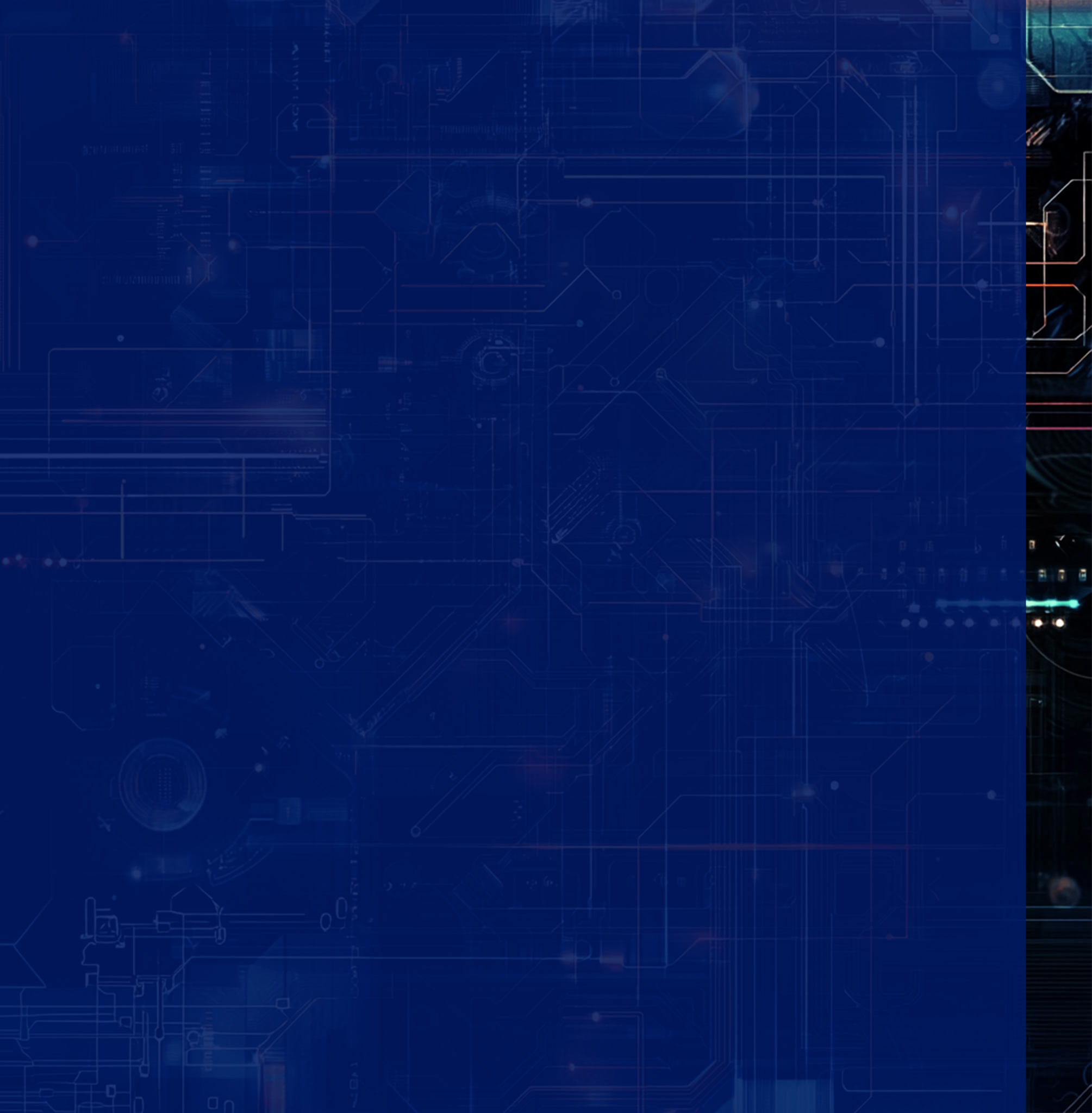 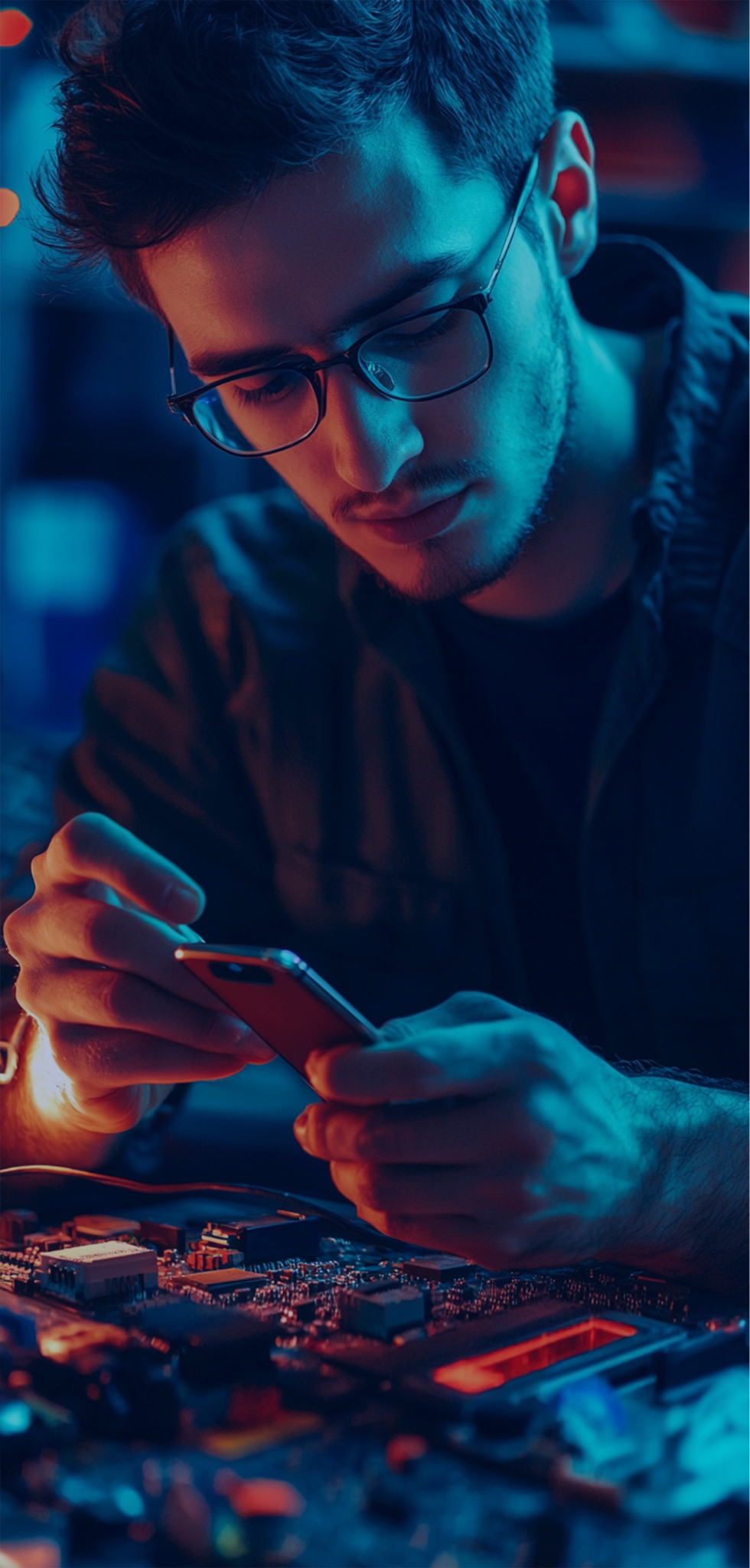 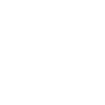 T E C H  P R O
S O L U T I O N S
ABOUT US
CONTACT US
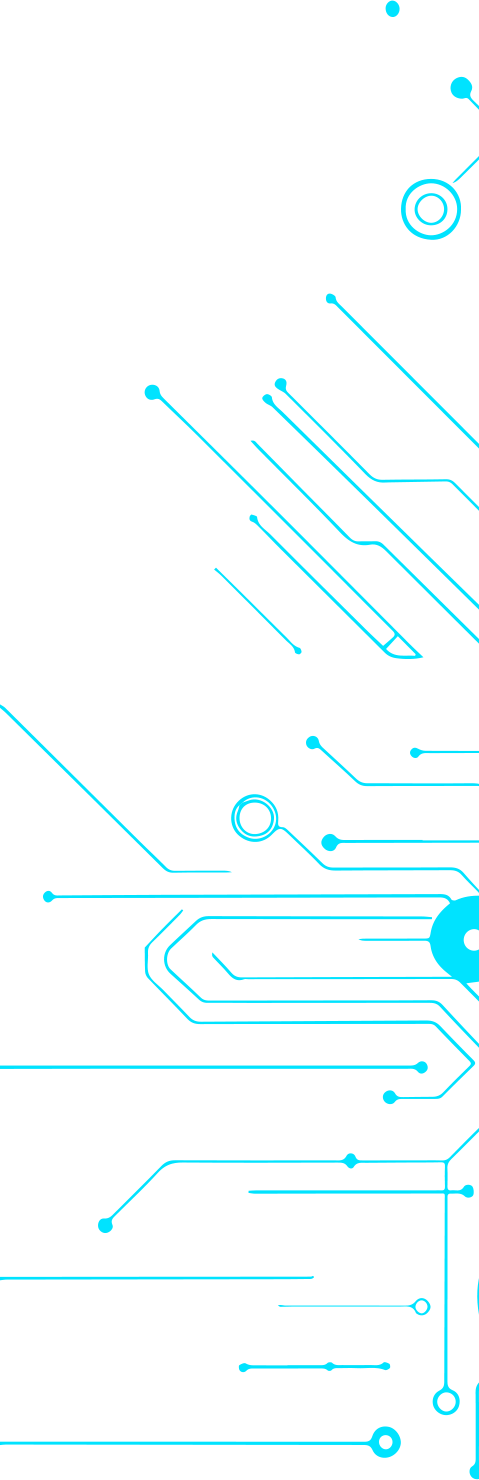 WAYS WE CAN HELP
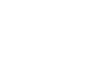 At TechPro Solutions, we specialize in fast and reliable electronic repairs. Our experienced team ensures your devices are back to peak performance.
+1 (123) 456-7890
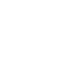 Device Diagnostics
Data Retrieval
Battery Replacement
support@solutions.ltd
Quick and accurate 
problem detection for all devices.
Recover lost files and protect your valuable 
data.
Power up your devices 
with high-quality battery replacements.
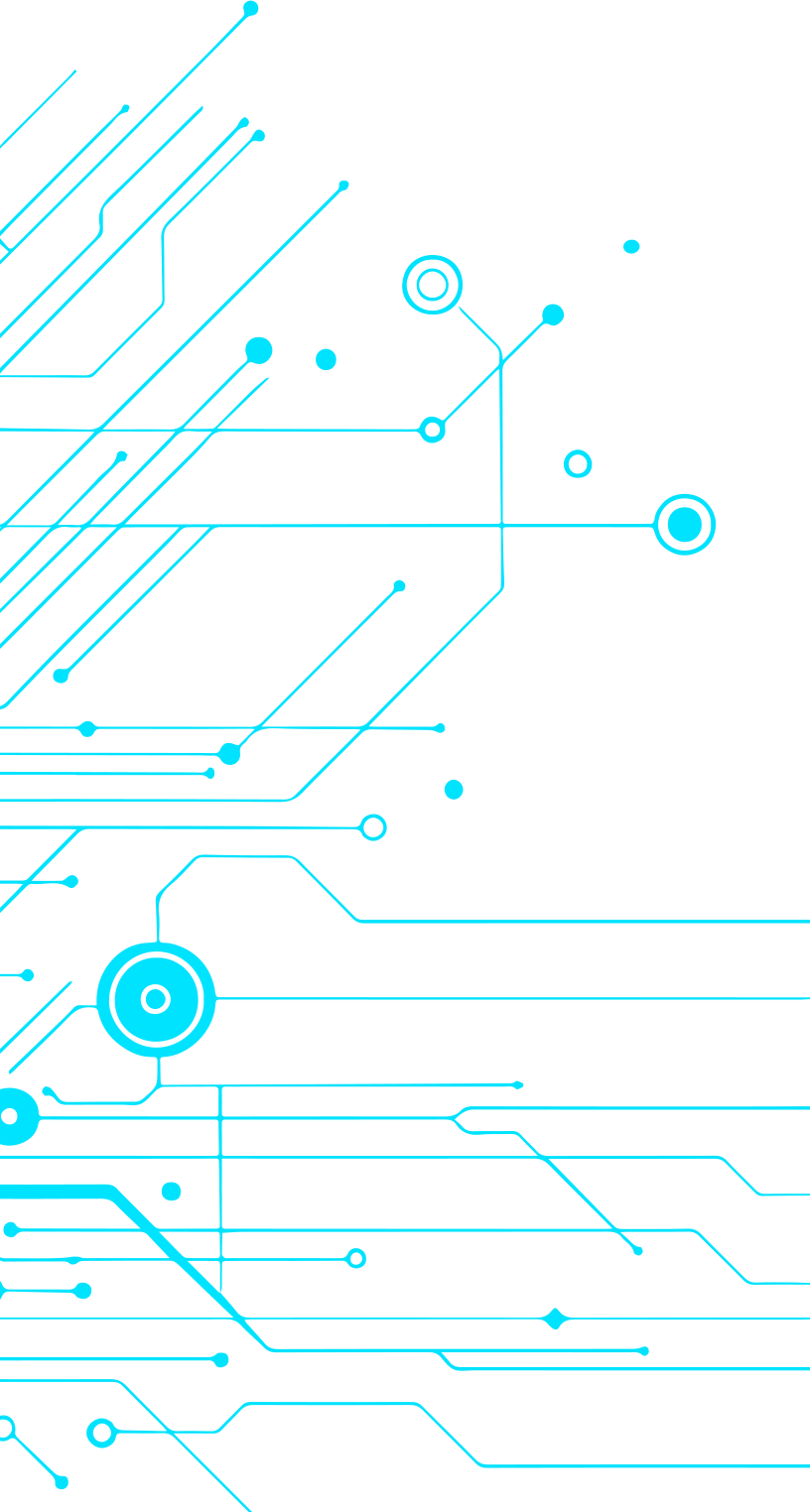 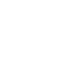 www.techprosolutions.ltd
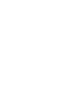 4578 Silicon Drive, Suite 210,
San Francisco, CA 94107
TECH REPAIR
EXPERTS
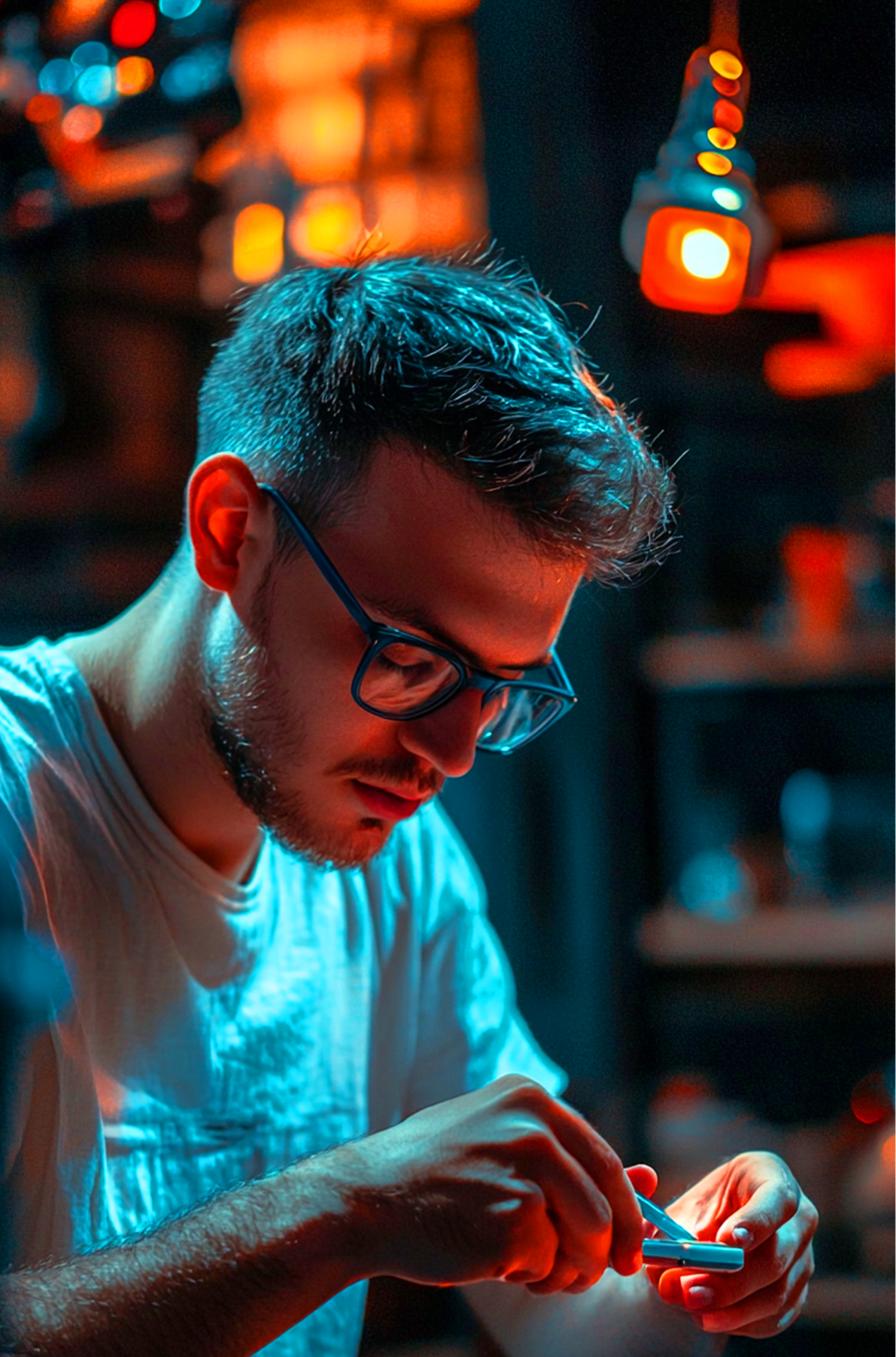 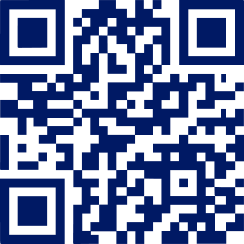 THE RIGHT SOLUTION FOR EVERY DEVICE
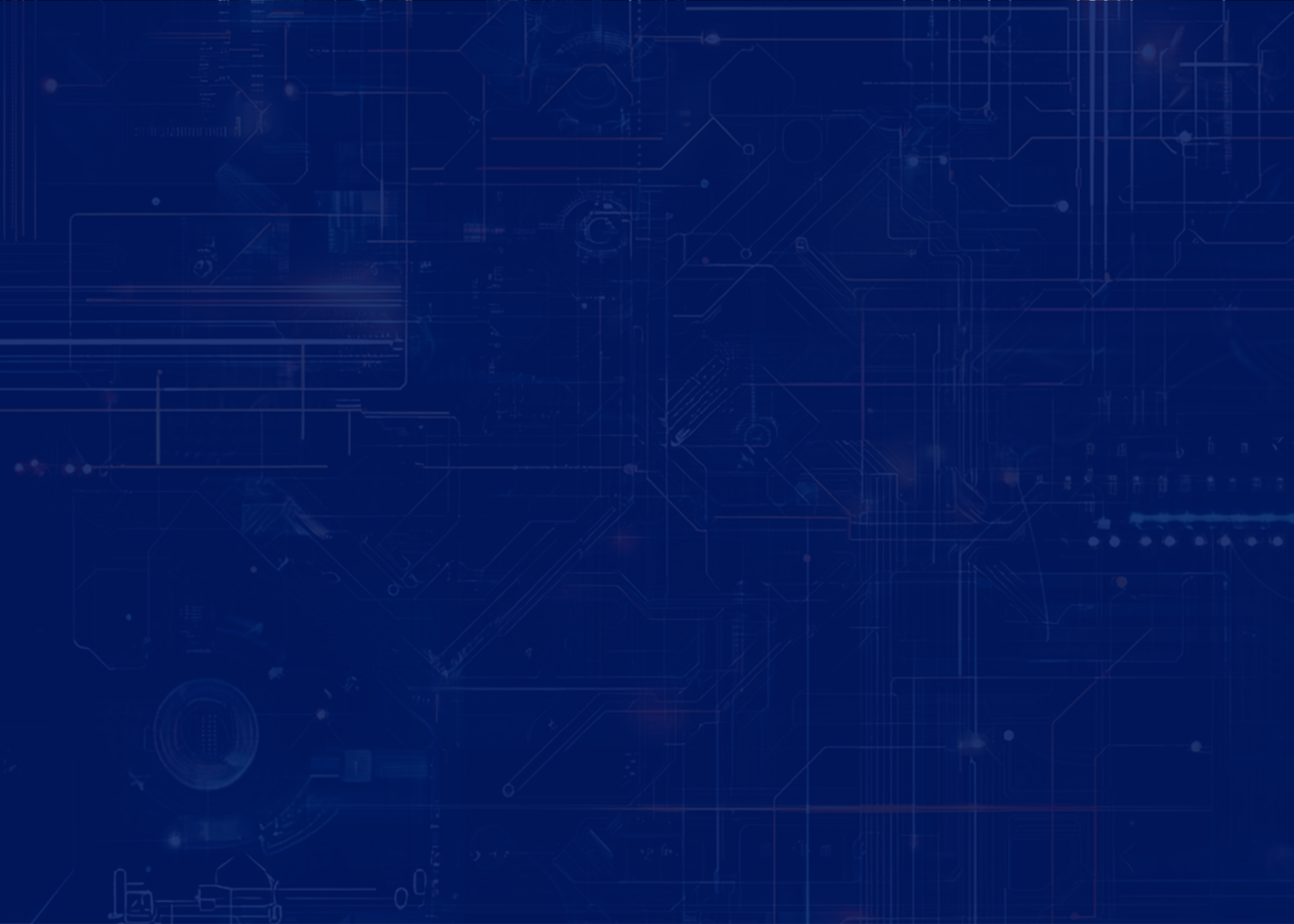 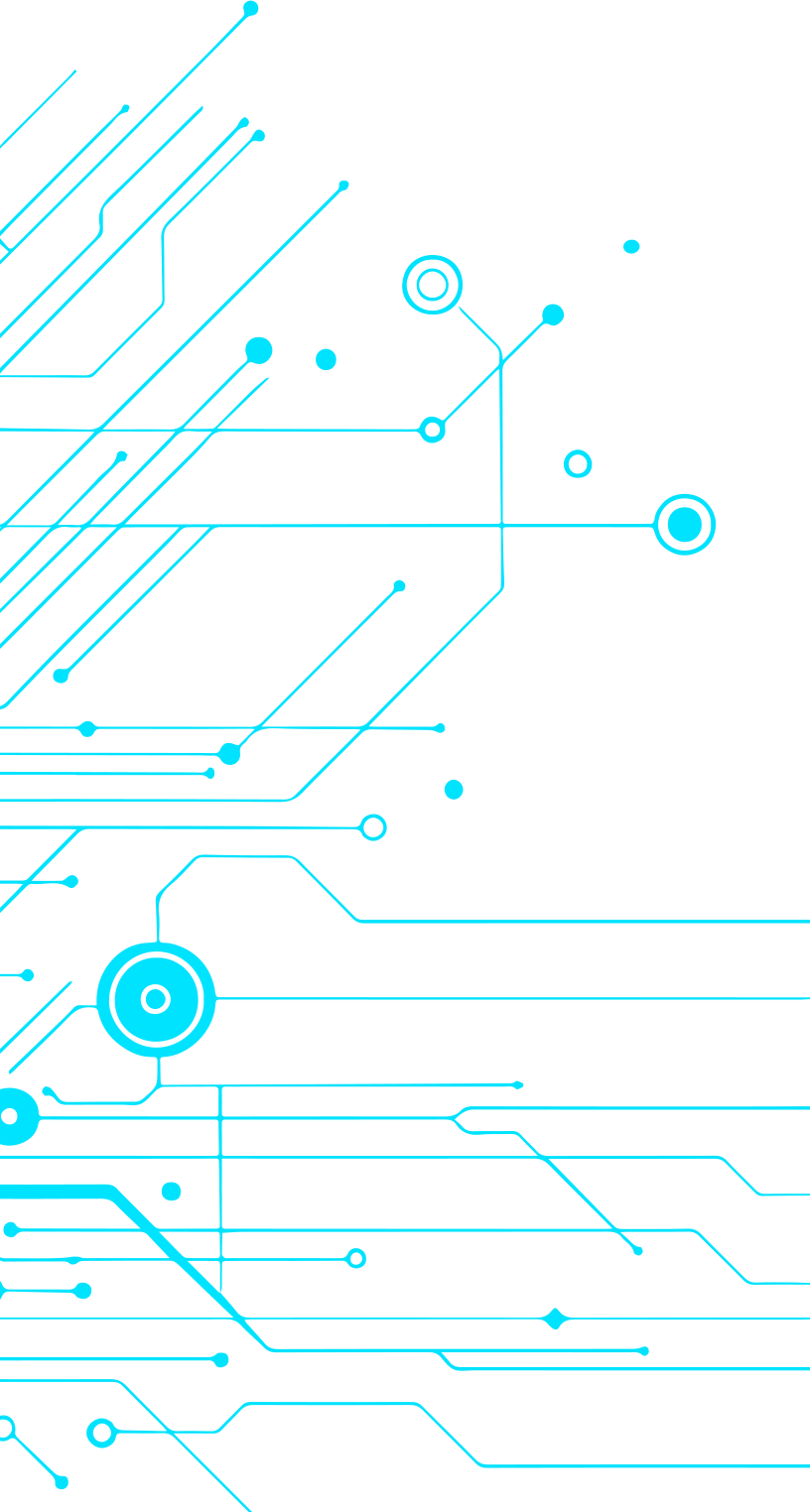 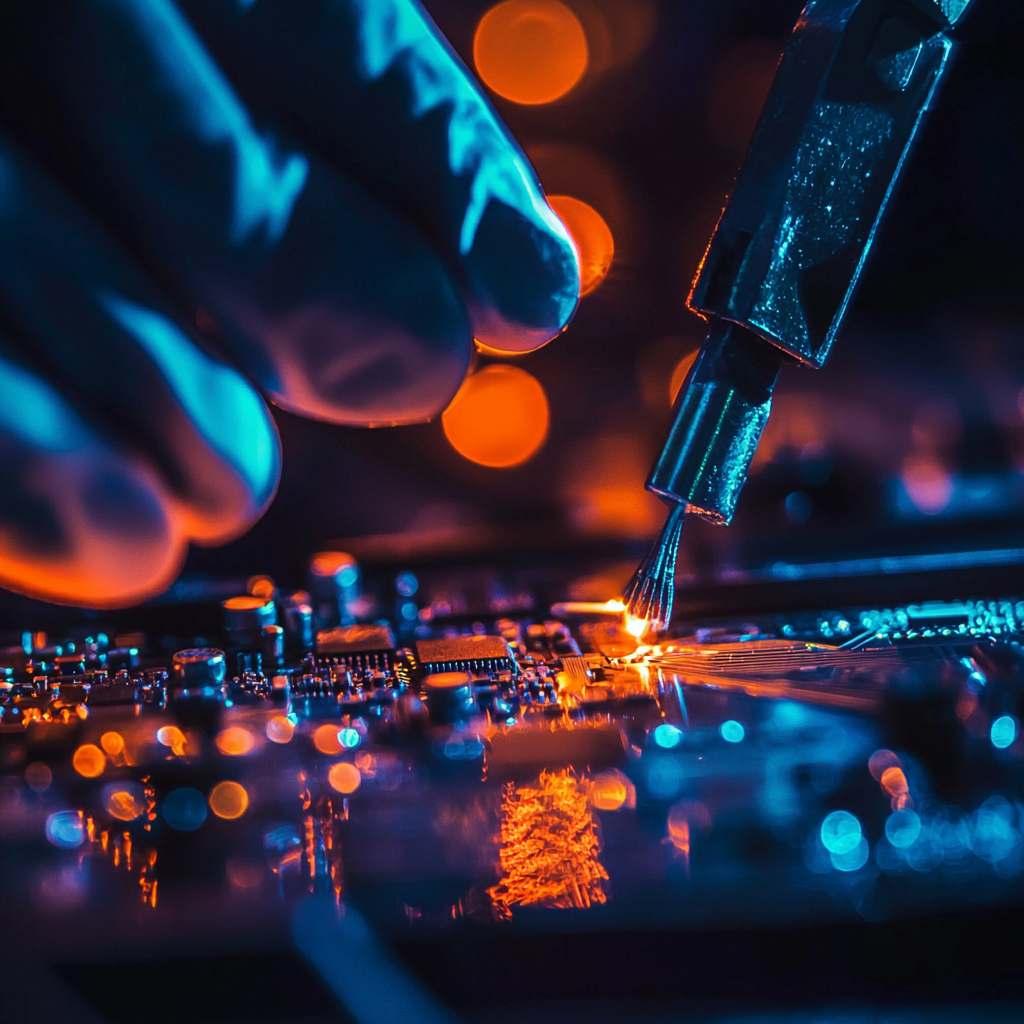 CURRENT
PROMOTION
EXPERT MOBILE & COMPUTER SOLUTIONS
Get your devices back in shape quickly and securely.
WHAT
WE OFFER
Easy, Hassle-Free Service
Competitive Pricing
Guaranteed Data Security
Fast & Secure Payment Options
Laptop Repairs
Smartphone Repairs
Printer Repairs
Complete hardware and software solutions for laptops.
Screen replacements, battery issues, and performance fixes.
Efficient troubleshooting 
and maintenance for printers.
OUR MISSION
& GOALS
OUR EXPERT SERVICES
25% OFF
ALL SERVICES THIS MONTH!
WE FIX YOUR TECH TROUBLES
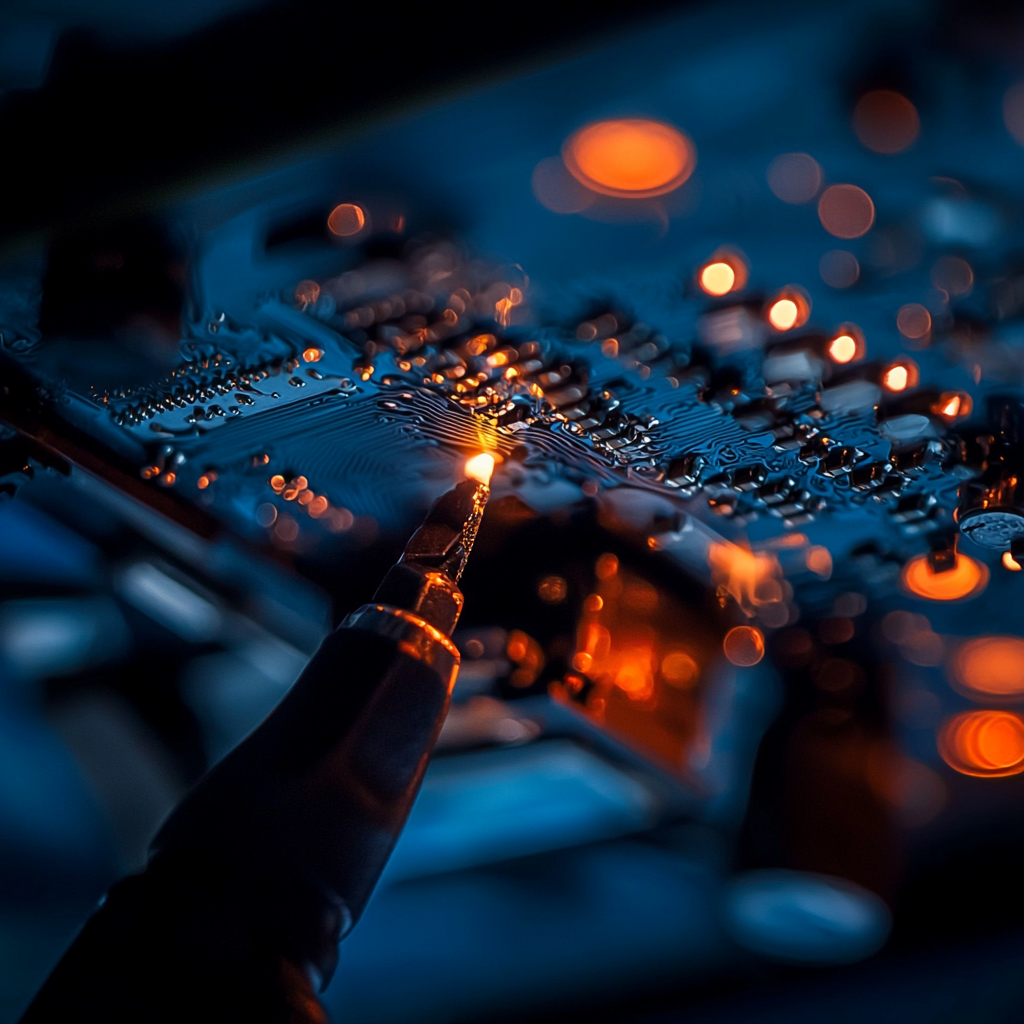 Is your device acting up or running slow? We provide expert solutions to keep your gadgets working flawlessly.

From diagnostics to full repairs, trust us to handle every issue with precision and care.
We work with phones, tablets, laptops, and more. Our skilled technicians use only quality parts to ensure lasting results. Customer satisfaction is our top priority every step of the way.